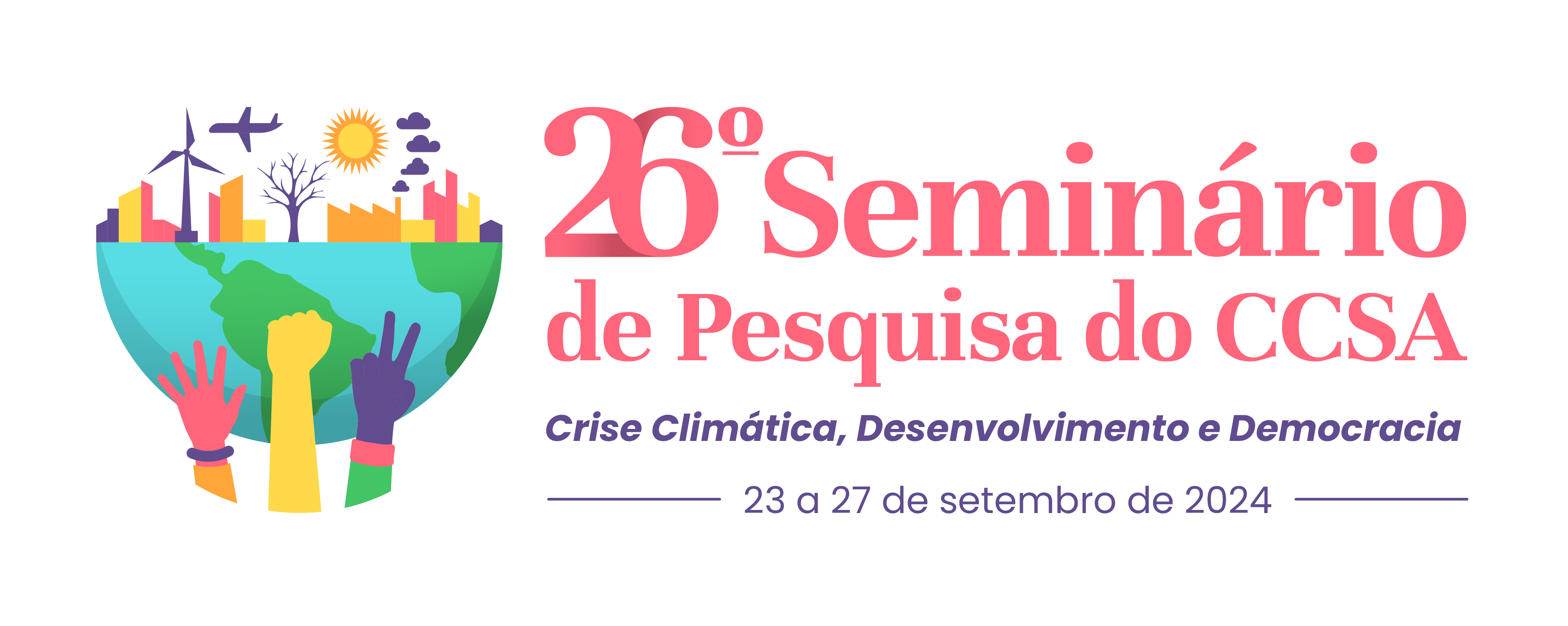 CONSTRUÇÃO CIVIL: Um olhar keynesiano
Anthony Lucas da Silva Farias, UFRN, anthony.silva.105@ufrn.edu.br
INTRODUÇÃO
A construção civil é uma atividade econômica presente em todo o Brasil, estando relacionada com o grau da dinâmica econômica do país e, por conseguinte, ao desenvolvimento econômico e social nos territórios. Por outro lado, Keynes escreveu, na sua Teoria Geral, capítulos sobre renda e emprego, elementos fortemente ligados à construção civil pelos tipos de operações e necessidades do setor, como será abordado ao decorrer do trabalho.
OBJETIVOS
O objetivo do presente banner é iniciar uma análise sobre a forma que o investimento no setor da construção civil gera um efeito multiplicador no mercado, contribuindo para uma expansão do PIB.
METODOLOGIA
Com a leitura dos capítulos cabíveis da obra Teoria Geral do Juro, do Emprego e da Moeda, foi possível compreender conceitos relevantes para a análise proposta nesse trabalho. Conceitos esses com grande exemplificação prática, sendo possível deduzir os efeitos práticos por meio dos fenômenos econômicos.
Imagem (caso seja oportuno)
RESULTADOS
Para o início da análise, é importante compreender como funciona, de modo geral, o mercado da construção civil. Existem as construtoras, empresas grandes providas ou não de recurso financeiro e capazes de contratar e gerir trabalhadores em massa. Existem os agentes financiadores, que financiam, ao menos em um primeiro momento, as atividades das construtoras. Existem os trabalhadores, parte fundamental do processo construtivo e elemento importante para a análise. Por fim, existem os consumidores, que também são capazes de financiar as operações das construtoras por meio do seu interesse de adquirir o empreendimento a ser construído.
Como supracitado, a massa operacional é chave para a nossa análise, pois os trabalhadores da construção civil tendem a possuir um baixo grau de escolaridade e de terem seu salário composto por uma parte fixa com um adicional de produtividade. Assim tem-se uma massa trabalhadora com uma remuneração acima do salário mínimo brasileiro, mas que, estatisticamente, tendem a consumir grande parte do que recebem.
Logo, o investimento nesse tipo de atividade aumenta o nível de emprego do país ou região a qual acontece, aumentando também o nível de renda da mesma região, contribuindo com a expansão do PIB, uma vez que o fluxo de riqueza gerado é expandido pelo consumo dos trabalhadores e pelos investimentos advindos do governo ou das próprias empresas.
Imagem (caso seja oportuno)
CONCLUSÃO
Portanto a análise proposta reafirma que o investimento contribui para a expansão do PIB, sendo uma excelente medida para até mesmo ampliar a base de pessoas assalariadas.
REFERÊNCIAS (principais)
KEYNES, J. A propensão marginal ao consumo e o multiplicador. A Teoria Geral do Juro, do Emprego e da Moeda. Editora Nova Cultural LTDA, 1996. p. 1-16.